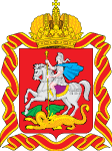 Министерство образования Московской области
Государственное бюджетное профессиональное образовательное учреждение Московской области 
«Серпуховский колледж»
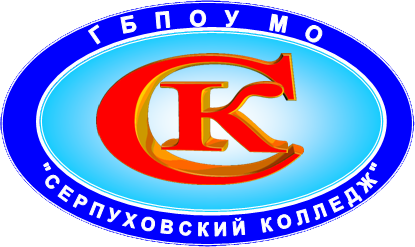 СПЕЦИАЛЬНОСТЬ 
«ЗЕМЕЛЬНО-ИМУЩЕСТВЕННЫЕ ОТНОШЕНИЯ»
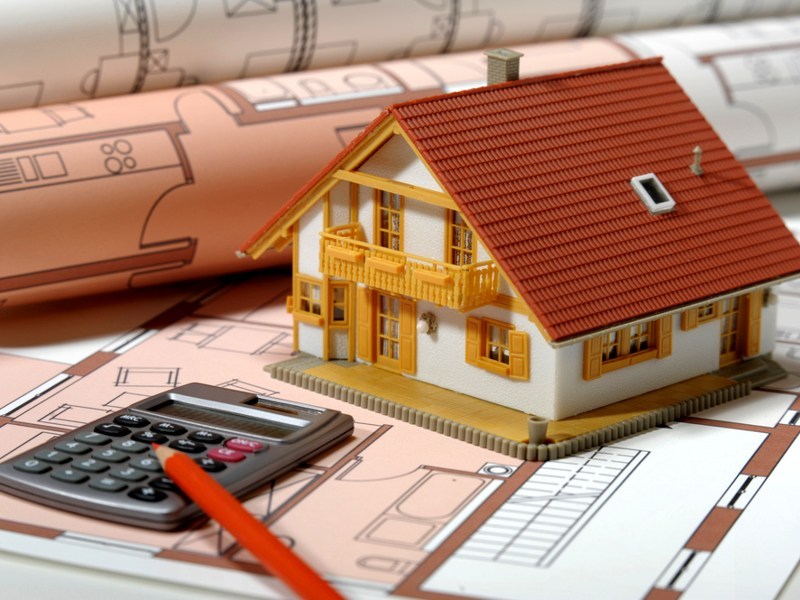 «ЗЕМЕЛЬНО-ИМУЩЕСТВЕННЫЕ ОТНОШЕНИЯ»
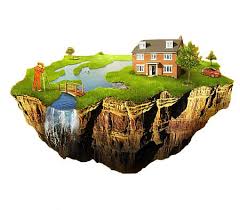 профессия будущего
ВОСТРЕБОВАННОСТЬ СПЕЦИАЛЬНОСТИ
С развитием в стране рыночных отношений и  частной собственности появилась острая необходимость осуществления сделок с объектами недвижимости  специалистами в этой области.
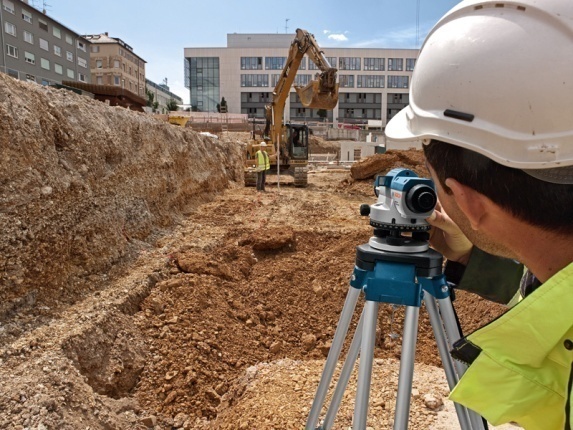 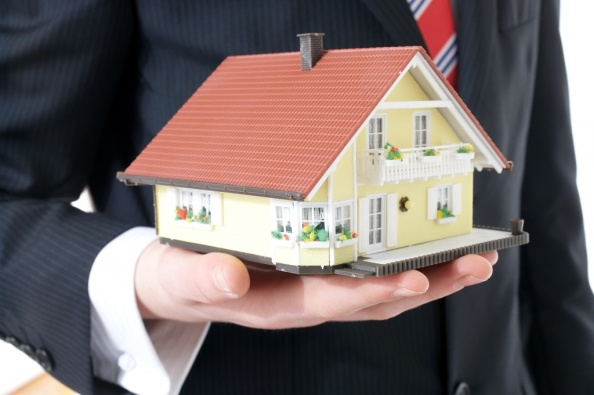 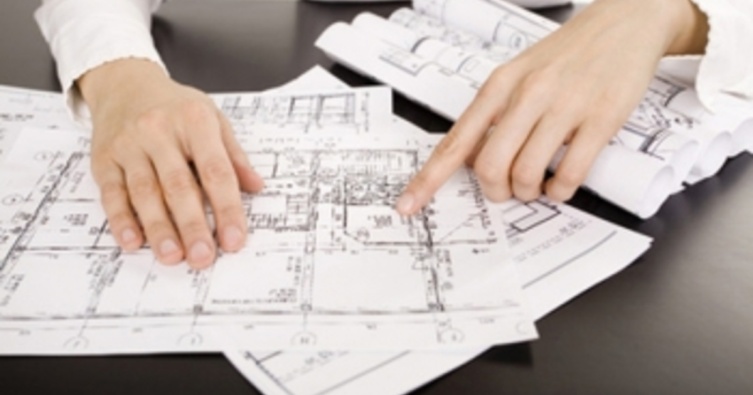 ОБЩАЯ ХАРАКТЕРИСТИКА
ЗЕМЕЛЬНО-ИМУЩЕСТВЕННЫЕ ОТНОШЕНИЯ – 
это область деятельности, обеспечивающая проведение учетной, инвентаризационной, оценочной стоимости объектов земли и имущества.
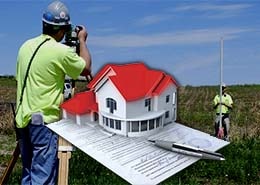 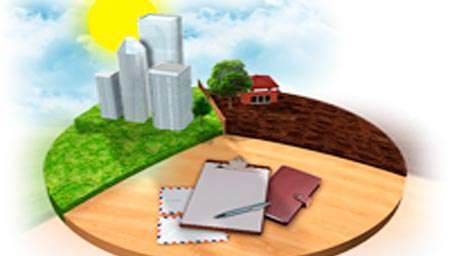 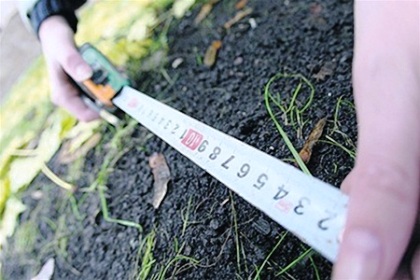 Специалист по земельно-имущественным отношениям – профессионал с достаточно разносторонним образованием, позволяющим разбираться и в недвижимости и земельных отношениях.
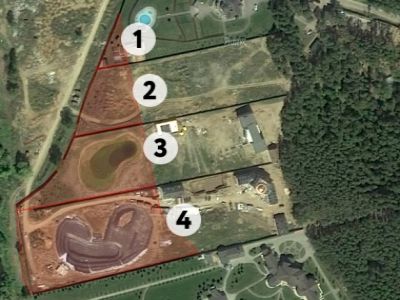 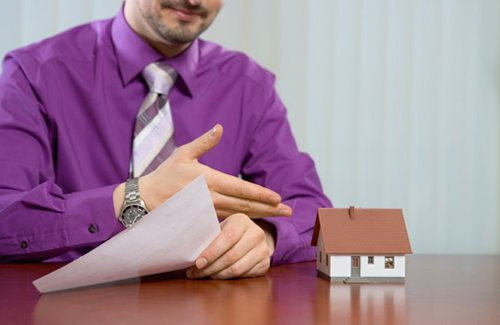 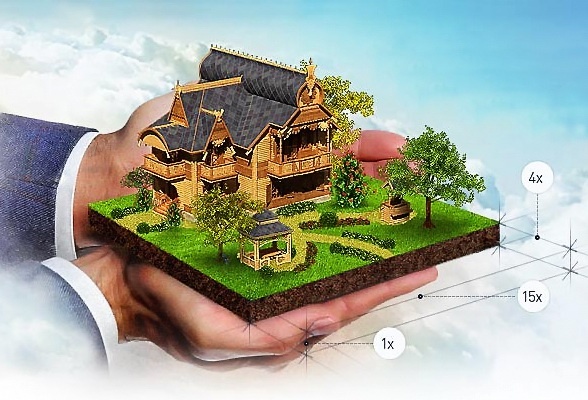 Специалисты по земельно-
имущественным отношениям 

занимаются отводом земельных участков под жилищное и производственное строительство; 
с помощью геодезических и фотографических инструментов осуществляют съемку земельных наделов, устанавливают их границы; 
составляют планы земельных участков; 
оформляют документы для постановки земельных участков на государственный кадастровый учет; 
проводят межевание объектов землеустройства, инвентаризацию земель; 
ведут землеустроительную документацию; 
занимаются оценкой различных объектов недвижимости.
Срок обучения:

На базе 9 классов – 2 г.10 мес.;

Форма обучения:

Коммерческая.
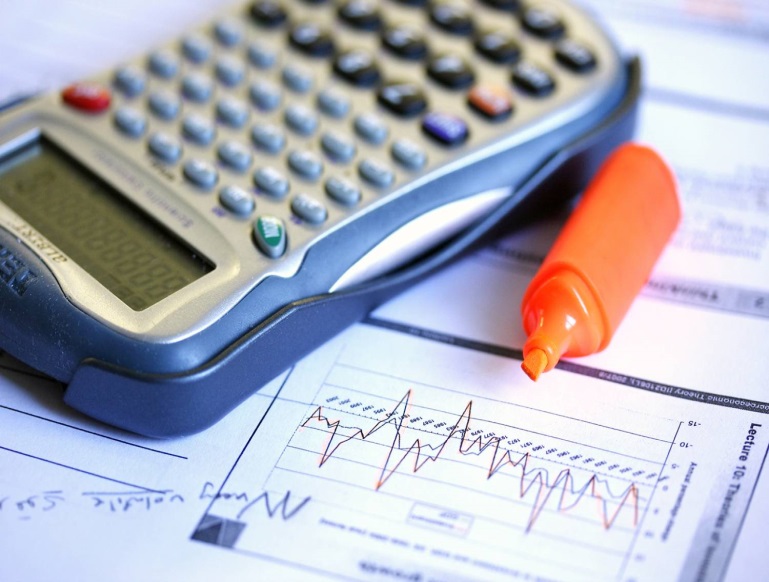 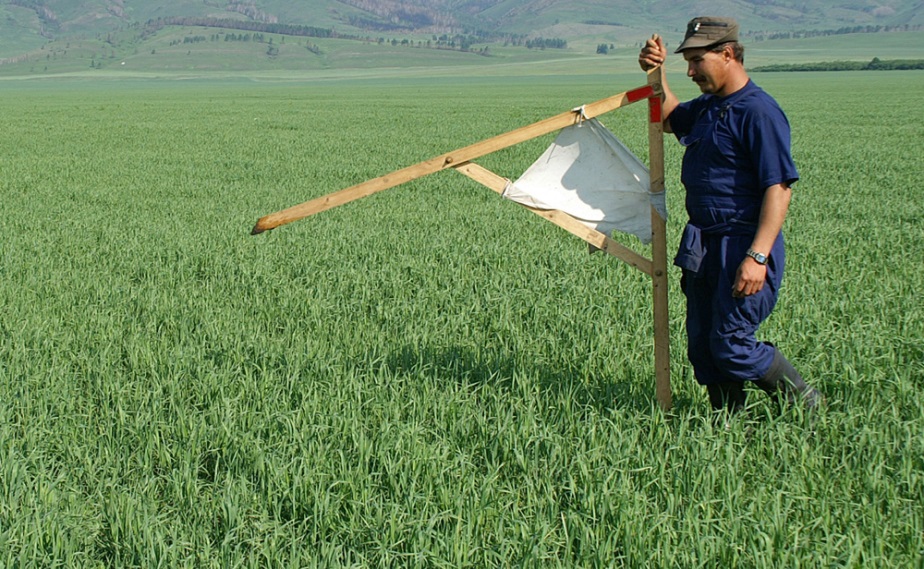 КВАЛИФИКАЦИЯ 
 специалист по земельно-имущественным отношениям
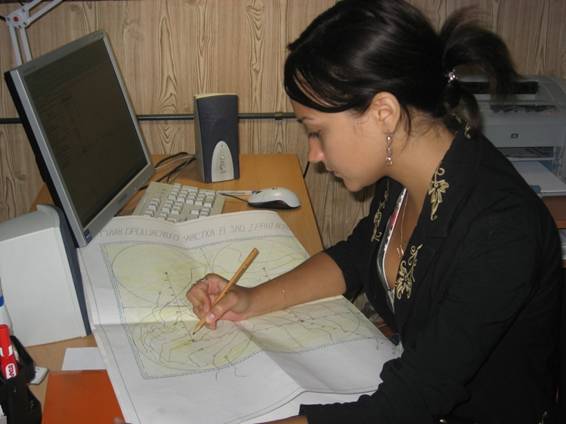 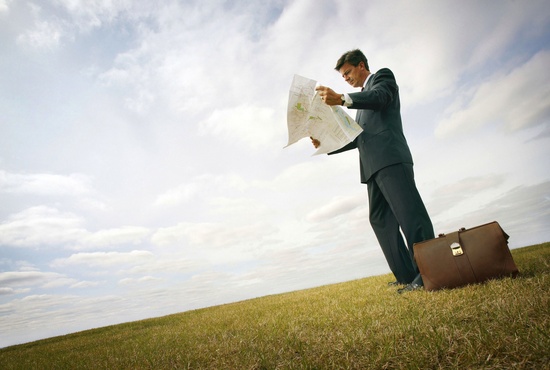 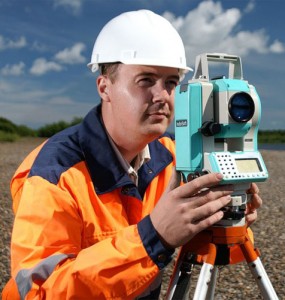 Общая характеристика специальности  
"Земельно-имущественные отношения":
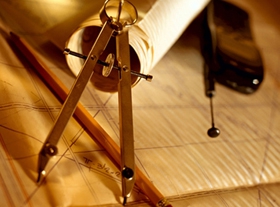 Управление земельно-имущественным комплексом;
Осуществление кадастровых отношений;
Картографо-геодезическое сопровождение земельно-имущественных отношений;
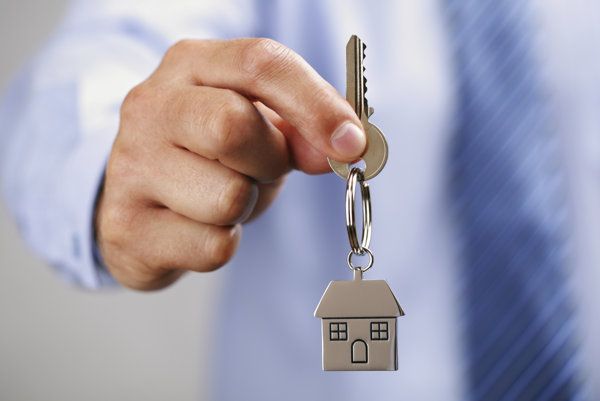 Определение стоимости недвижимого имущества.
Область профессиональной деятельности:

Сбор, хранение и обработка информации об объекте земельно-имущественных прав;

Проведение технической экспертизы объектов, подлежащих учету и оценке и экономической оценки недвижимости.
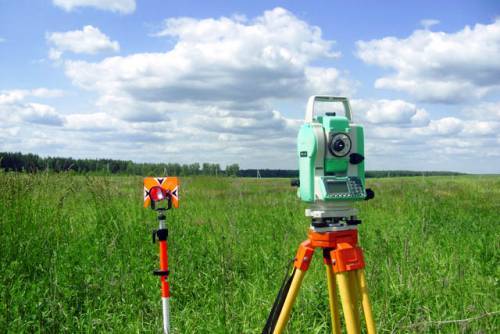 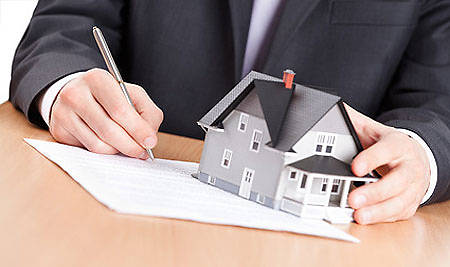 Преимущества обучения:
Востребованность на рынке руда;
Высокий уровень заработной платы; 
Возможность карьерного роста; 
Престижность специальности;
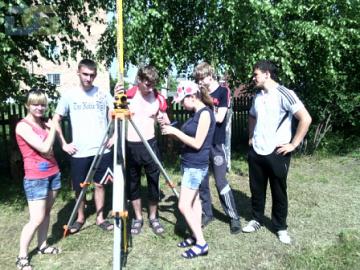 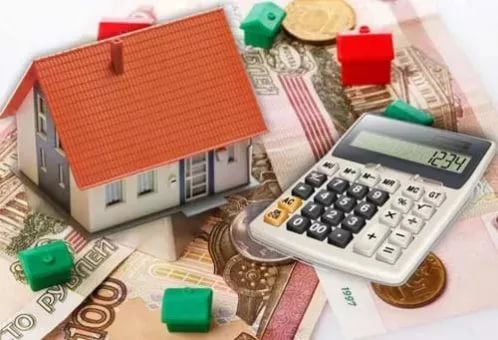 Реализация творческого потенциала;
Продолжение образования по специальности в вузах.
Требования 
к индивидуальным особенностям специалиста:

 Для специалиста по земельно-имущественным отношениям необходимы такие личные качества, как: эмоциональная устойчивость и физическая выносливость, хорошая память и аккуратность, организованность и ответственность, коммуникативные навыки (умение излагать информацию, умение убеждать и т.д.).
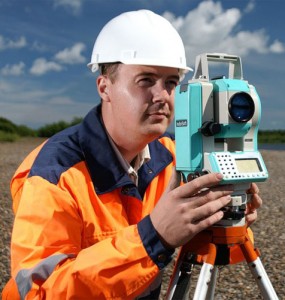 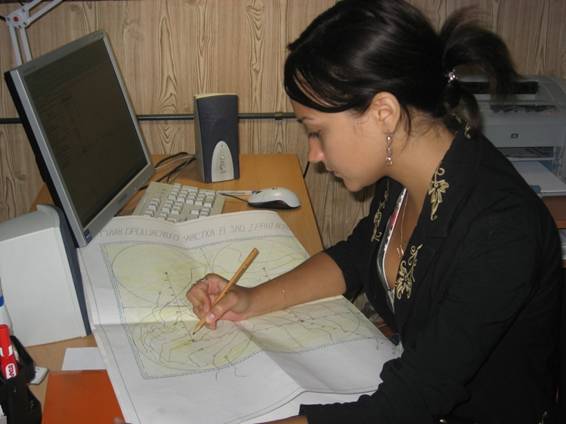 Специалист по земельно-имущественным отношениям должен знать:
законодательство и регулирование оценочной деятельности;• классификацию, методы, специфику оценивания;• ЕГРП – единый государственный реестр;• порядок регистрации и оформления документации;• виды ценных бумаг;• основы и методы приватизации;• рынок ценных бумаг и недвижимости.
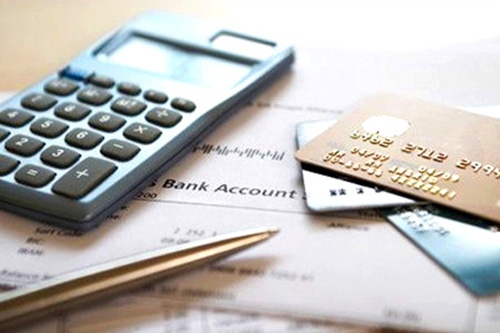 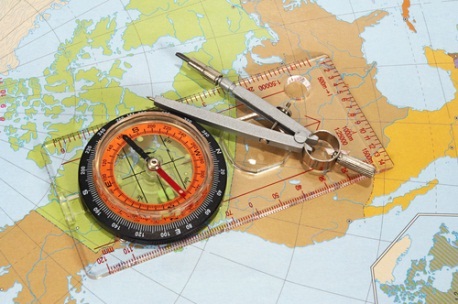 ПРЕДПОЛАГАЕМЫЕ МЕСТА РАБОТЫ
В органах местного самоуправления:
Земельный комитет
Регистрационная палата
Бюро кадастровых инженеров
Комитет по ЖКХ и управлению имуществом
Многофункциональный центр
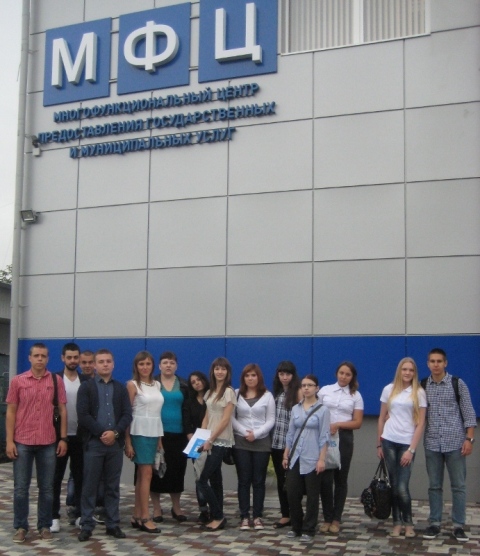 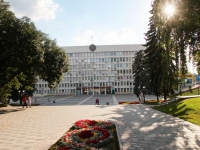 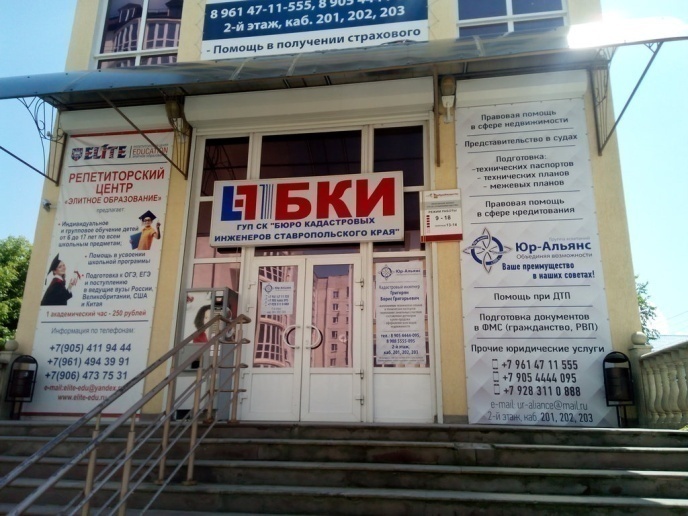 ПРЕДПОЛАГАЕМЫЕ МЕСТА РАБОТЫ
В коммерческих организациях:
Компании по оценке недвижимости
Страховые компании
Риэлтерские компании и агентства 
                                                                 недвижимости
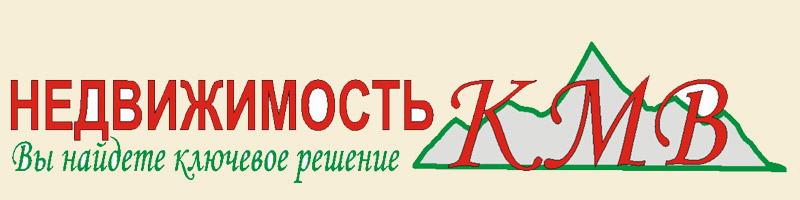 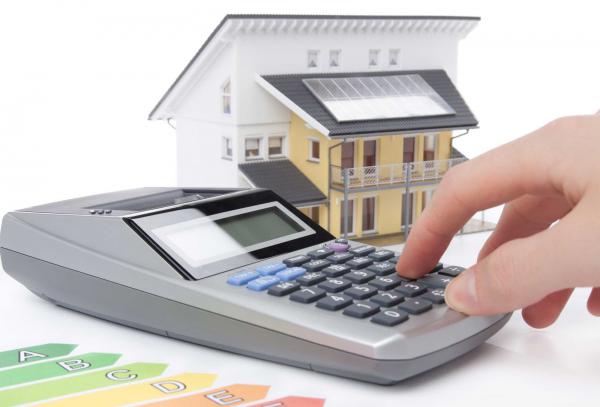 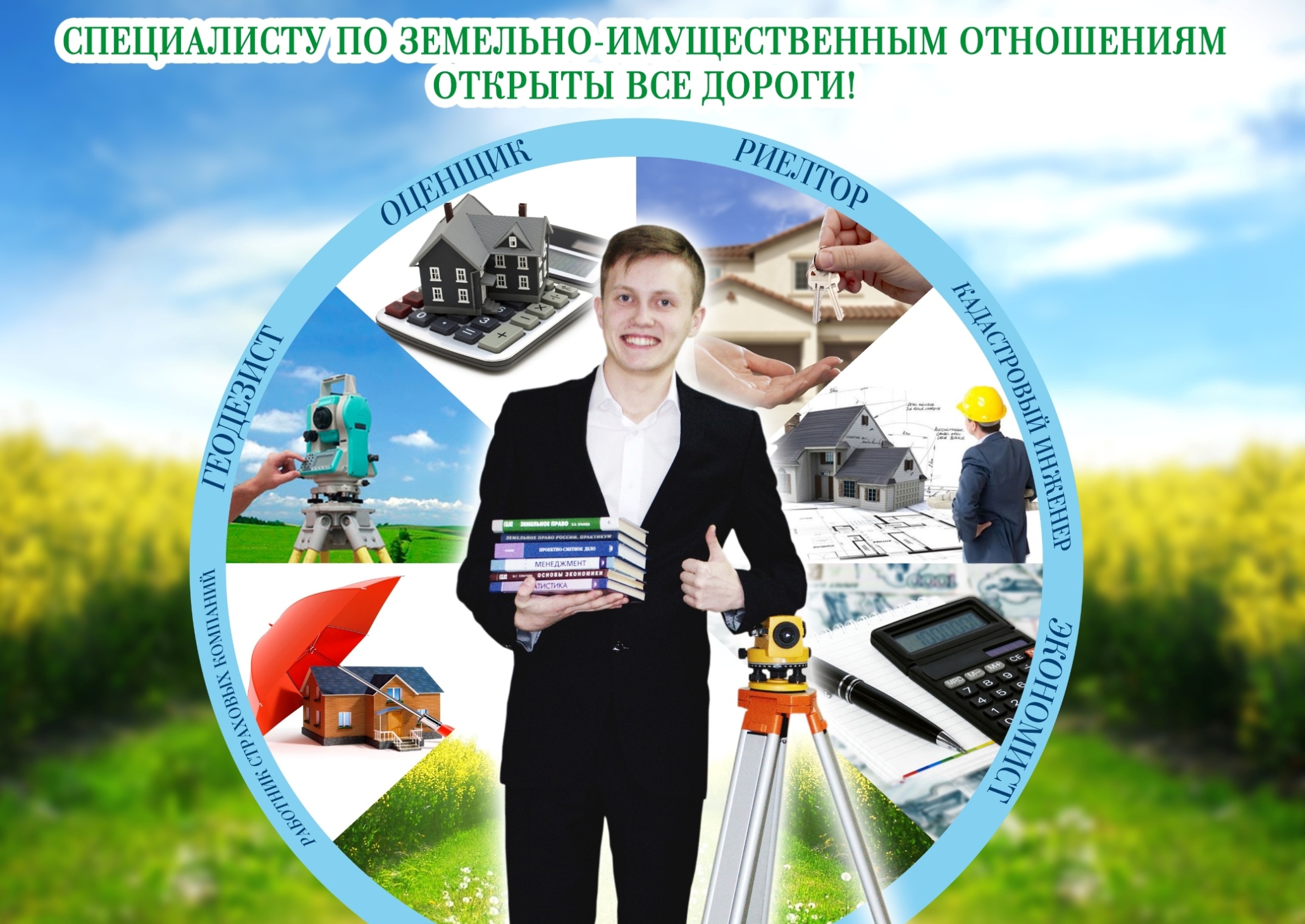 ПРИХОДИТЕ К НАМ УЧИТЬСЯ
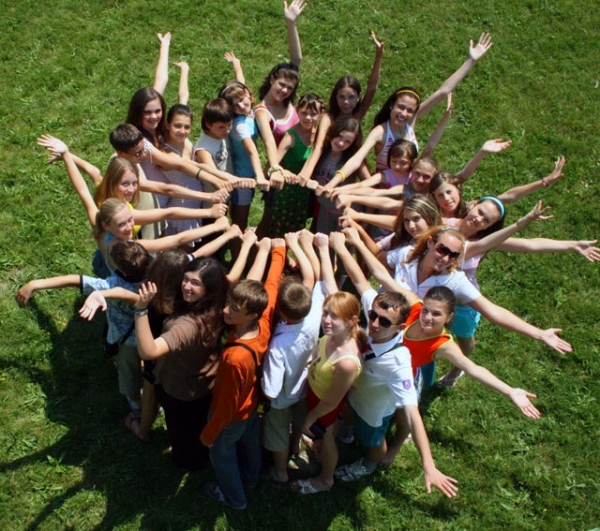 МЫ ВАС ЖДЕМ!
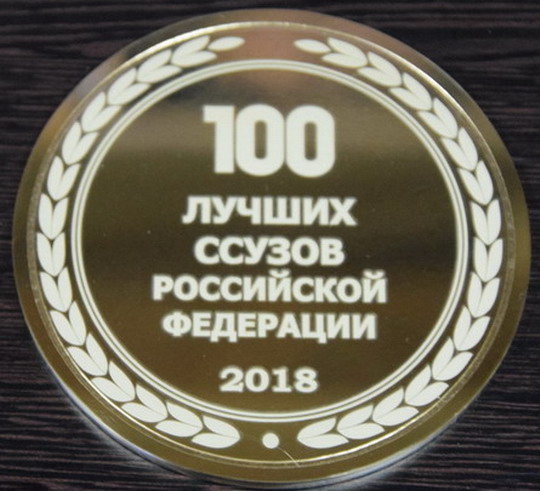 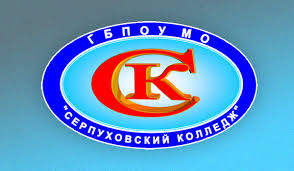 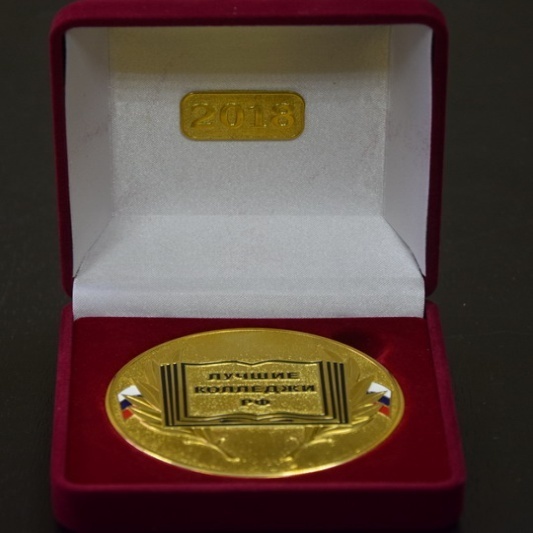 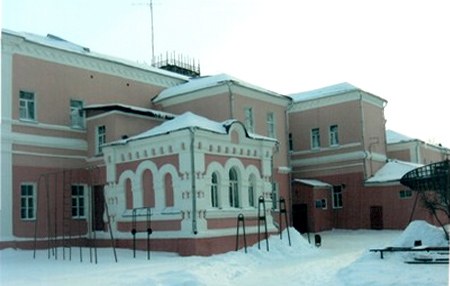 Наш адрес: г. Серпухов, Рабфаковский проезд, дом 1/43 
Тел:  8(4967)72-27-21